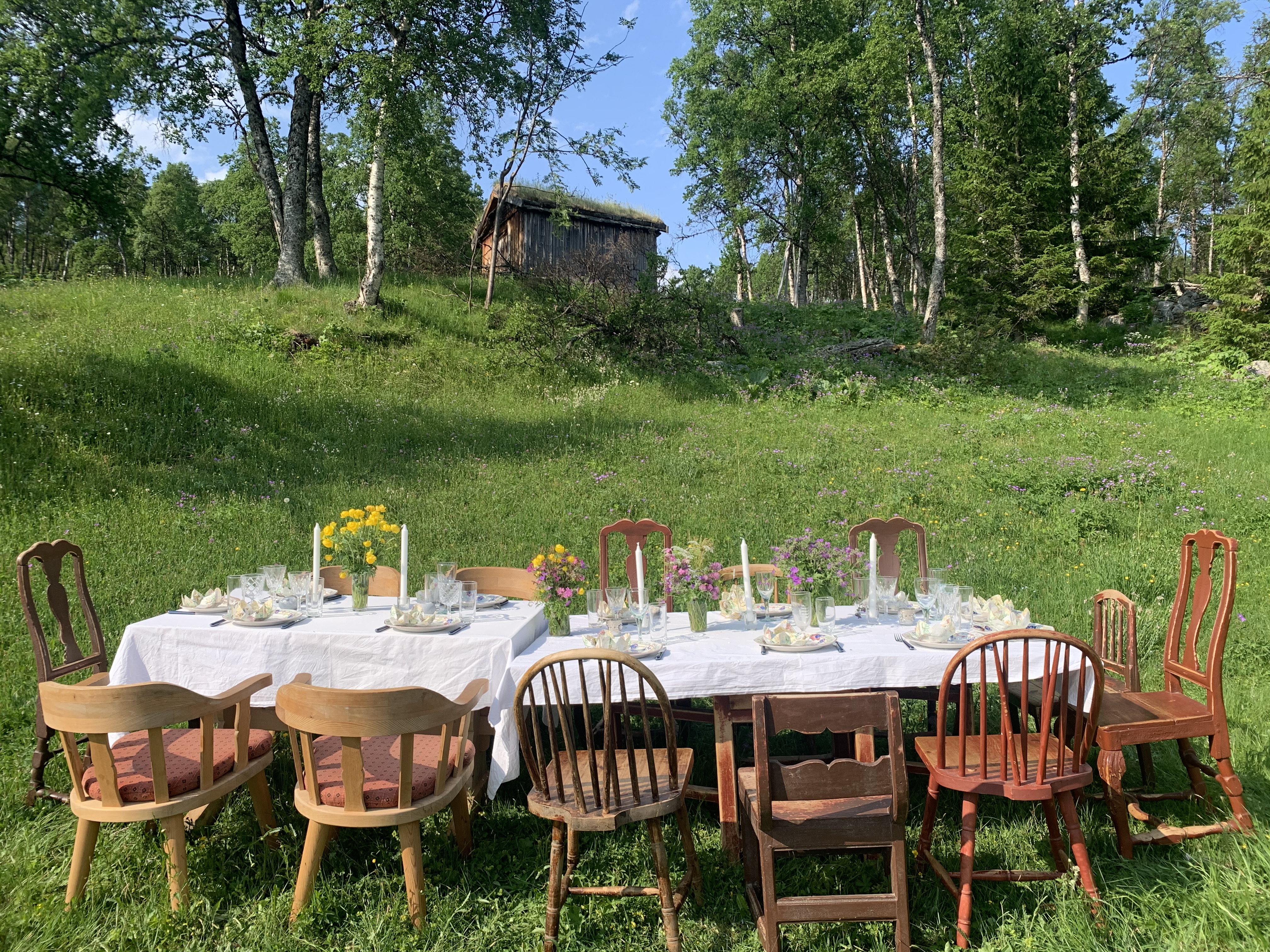 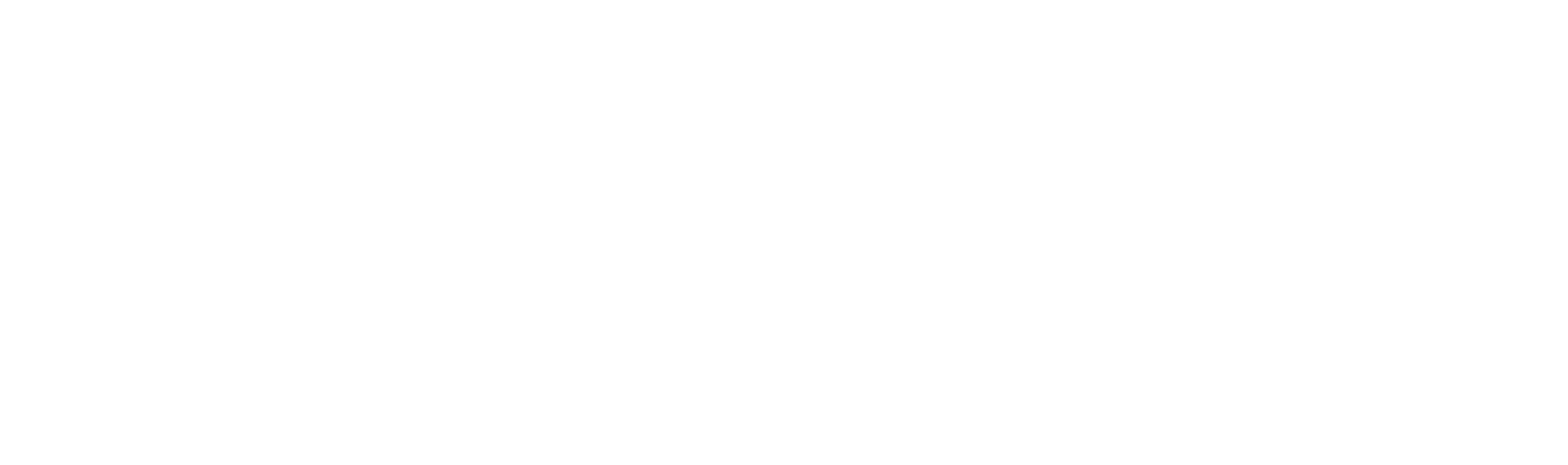 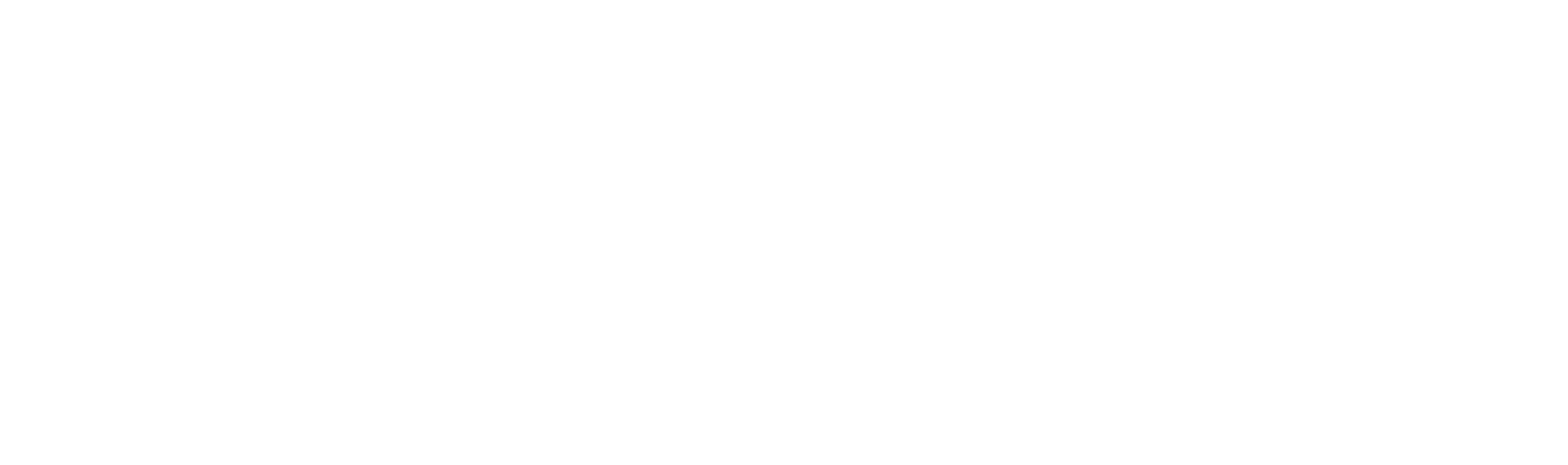 Nøkkeltall Q1 -Q2
www.roros.no / SoMe
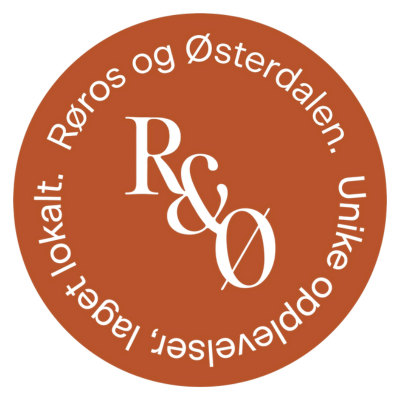 Høydepunkter Q1 og Q2
87 000 	besøkende på nettsiden
16 000 	følgere på Facebook
65 000 	rekkevidde på Facebook
7000 	følgere på Instagram
29 000 	rekkevidde på Instagram
7000 	mottagere av nyhetsbrev, norsk + engelsk
Organisk trafikk
Flest besøk Q1-Q2 2023
21.000
Google

7.600
Direkte

6.800
SOME
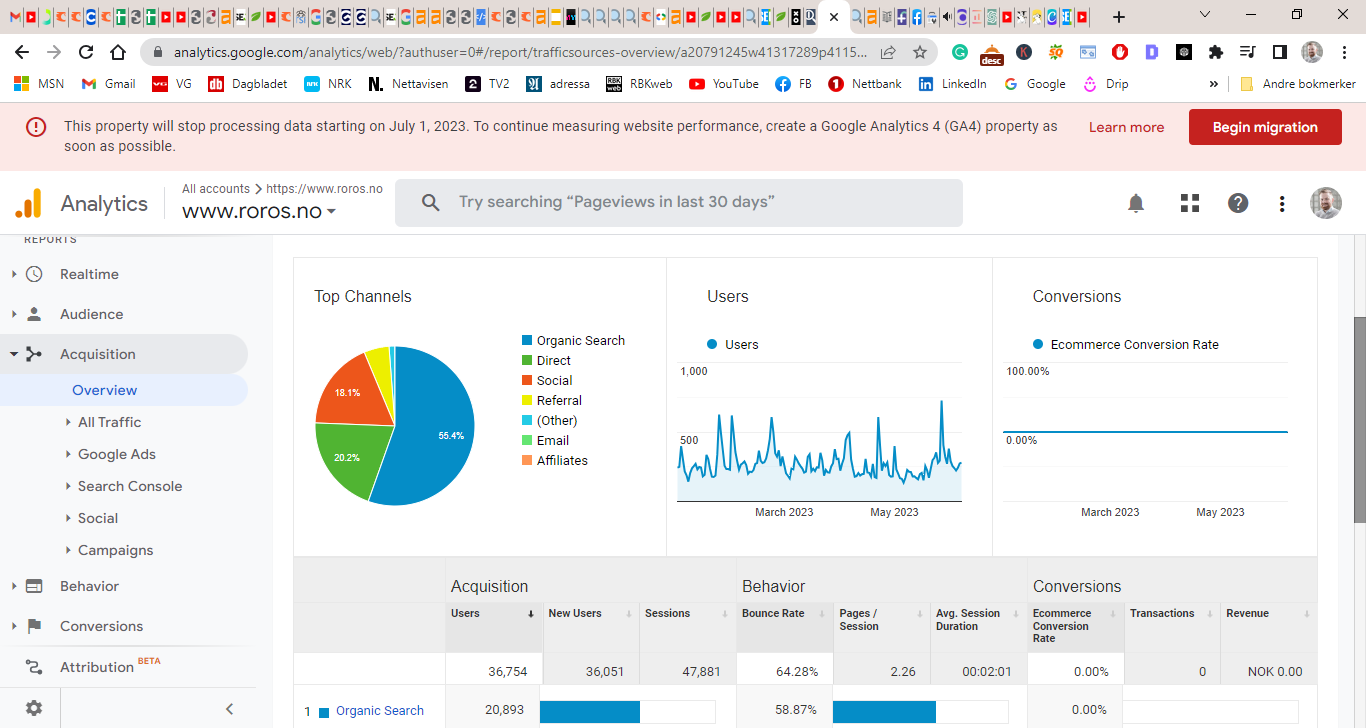 Mest besøkte sider Q1-Q2 2023
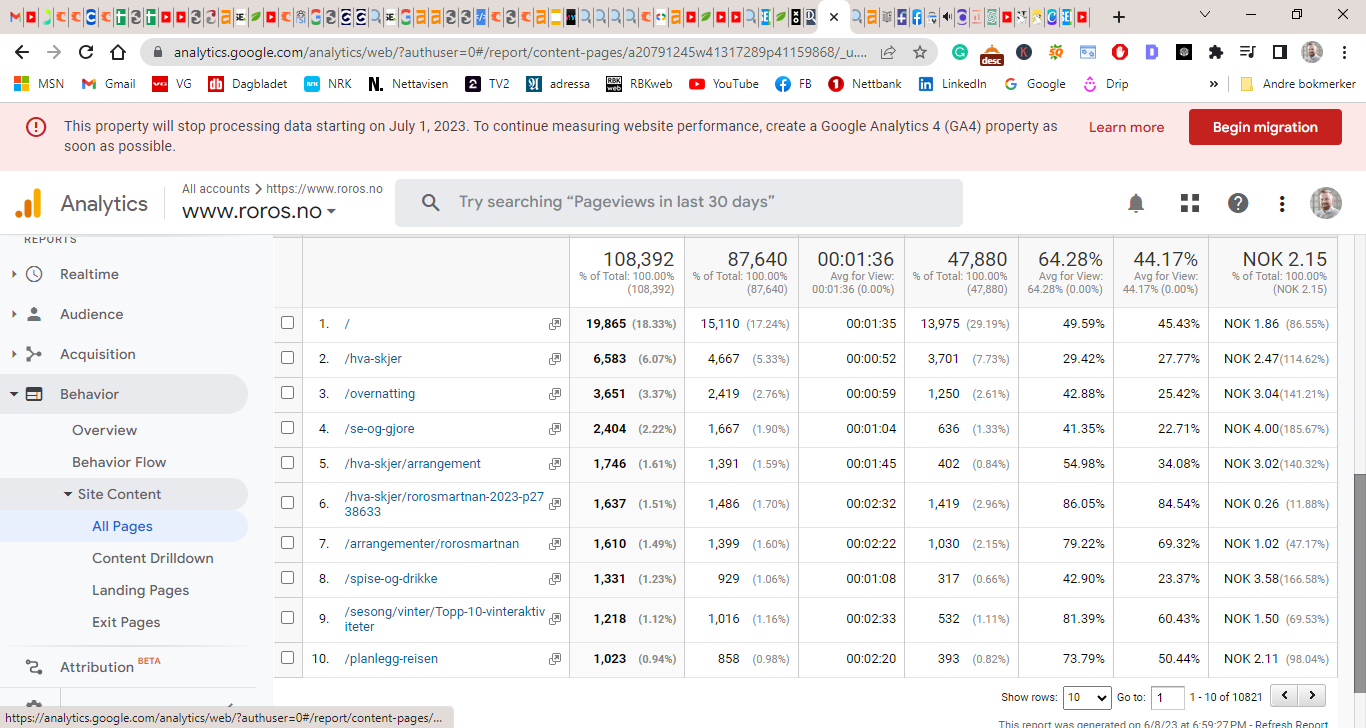 Alder og kjønn Q1-Q2
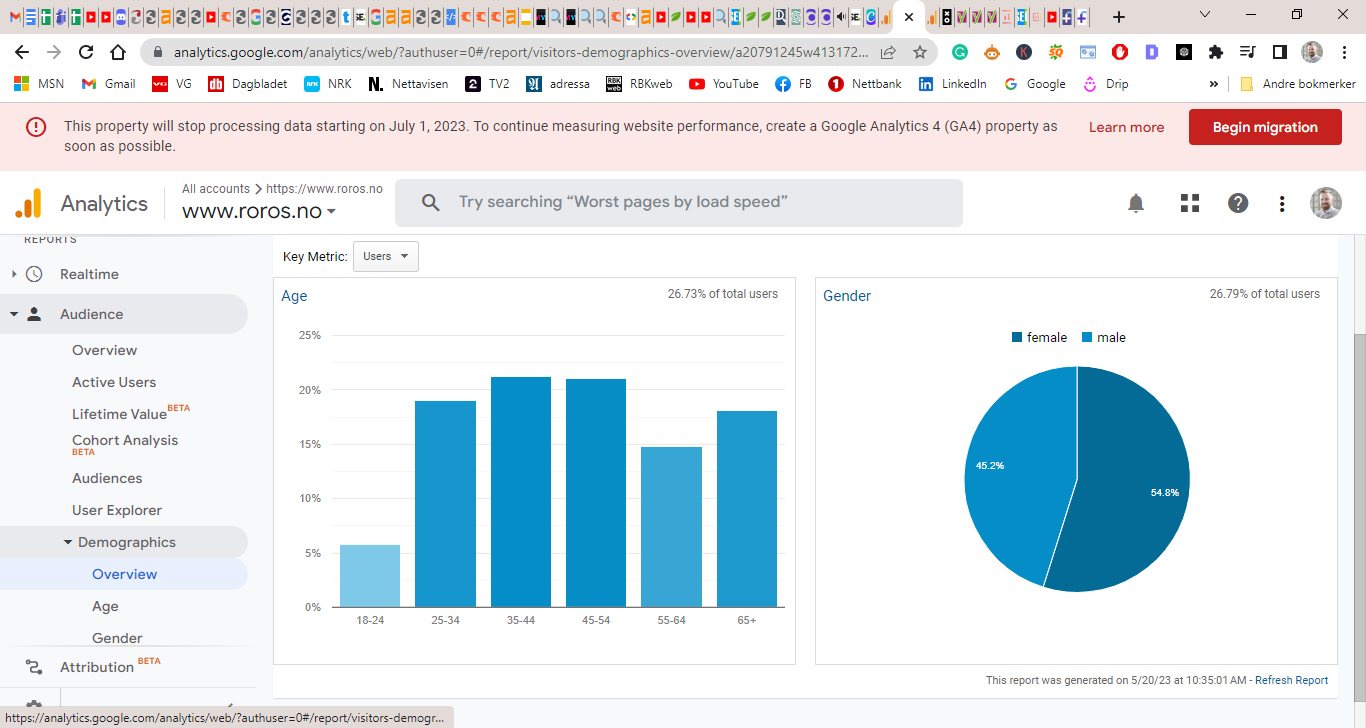 Geografi Q1-Q2
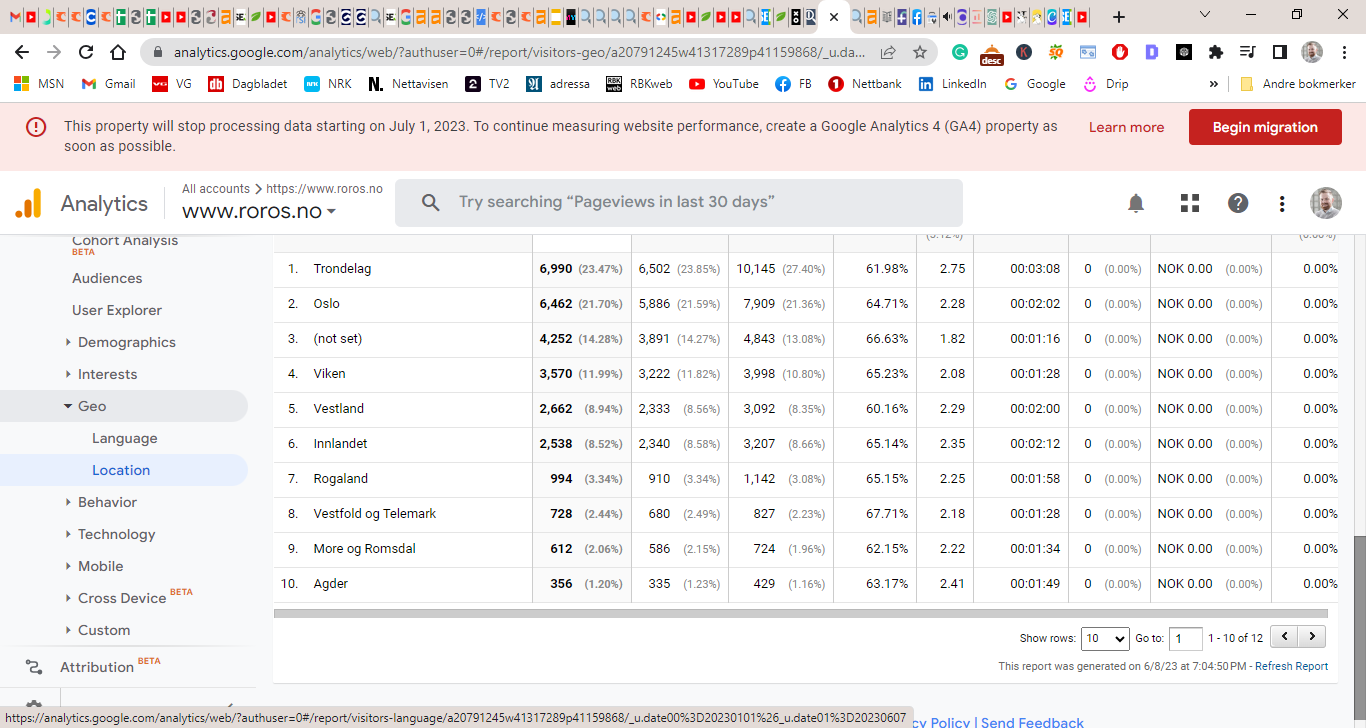 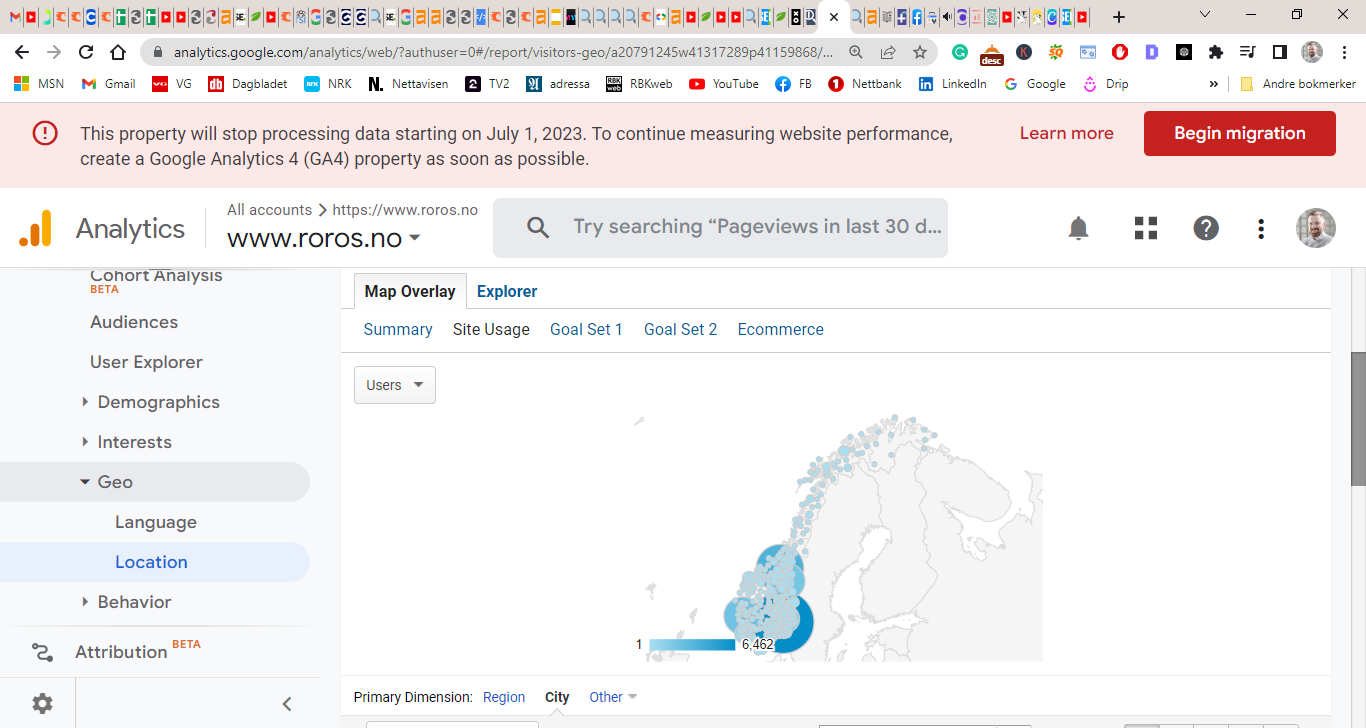 * Utvalg trafikk
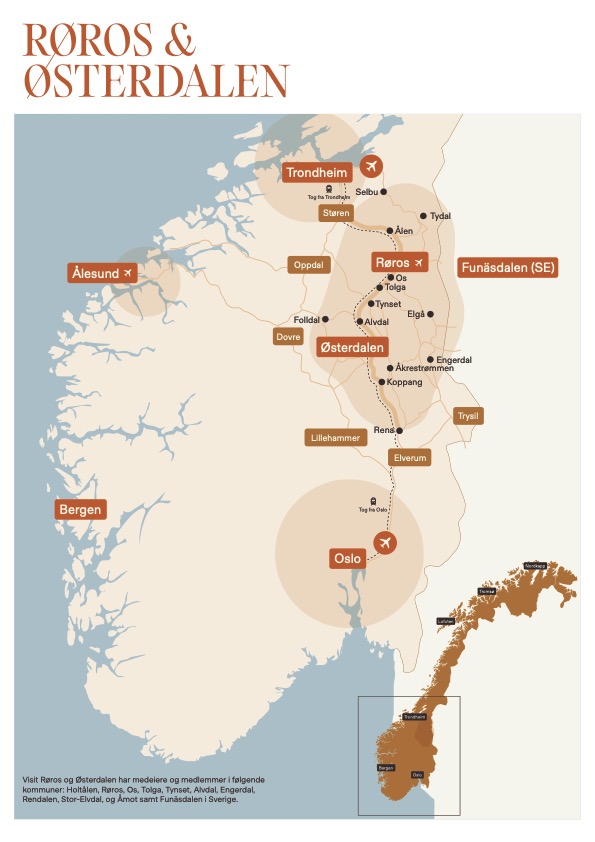 Skjermer og flater Q1-Q2 2023
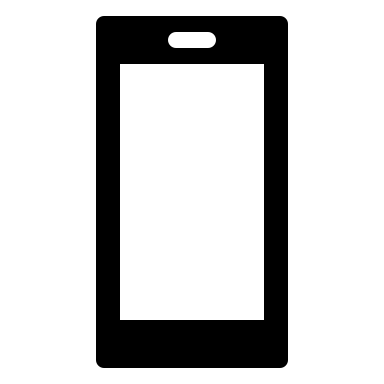 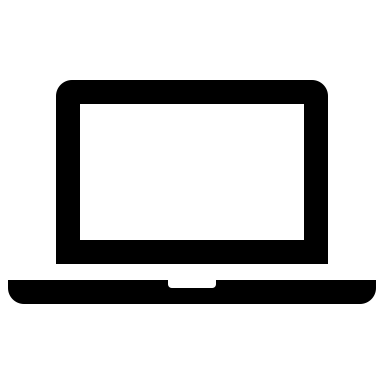 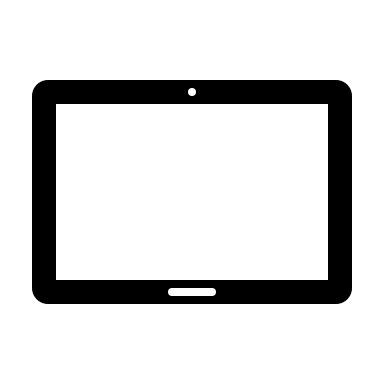 Desktop
Mobil
Tablet
65%
31%
5%
Vekst: Organisk synlighet i Google 2023
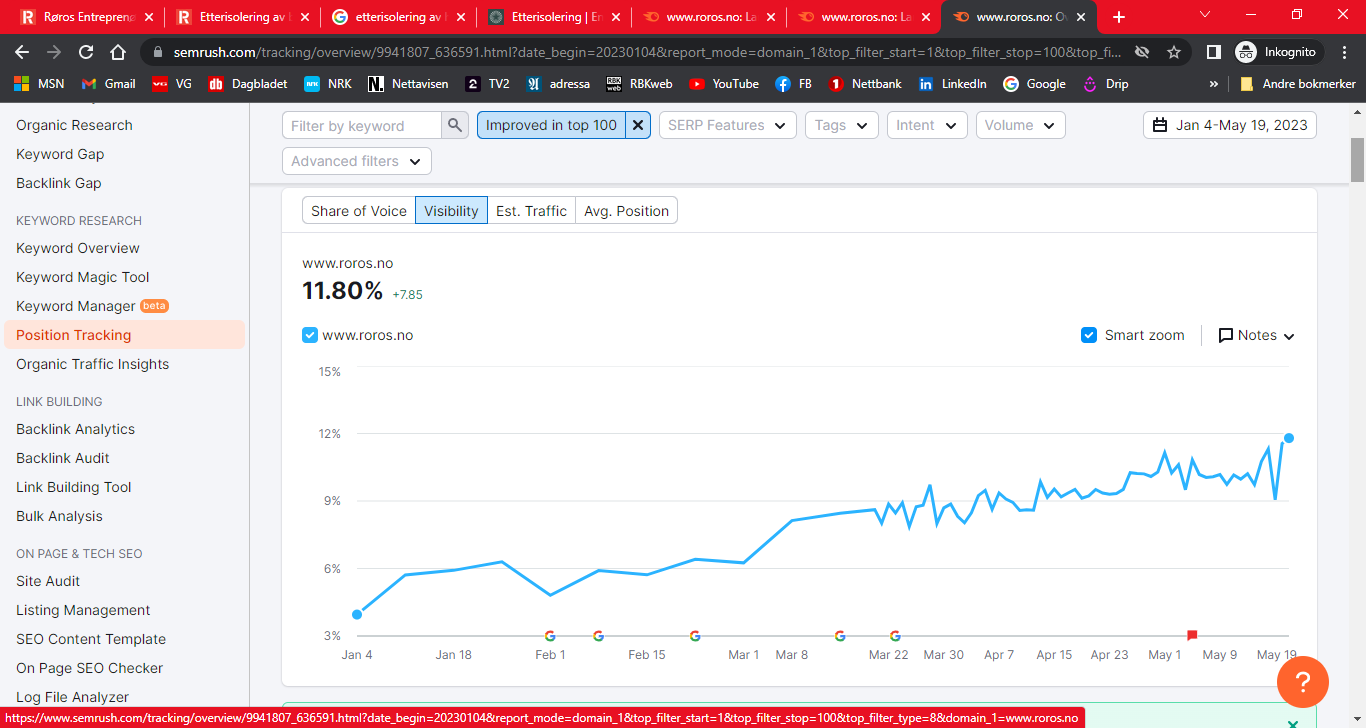 +7,85%
* Egen vekst i organisk synlighet i perioden
Organisk vekst - Markedsandel Q1-Q2
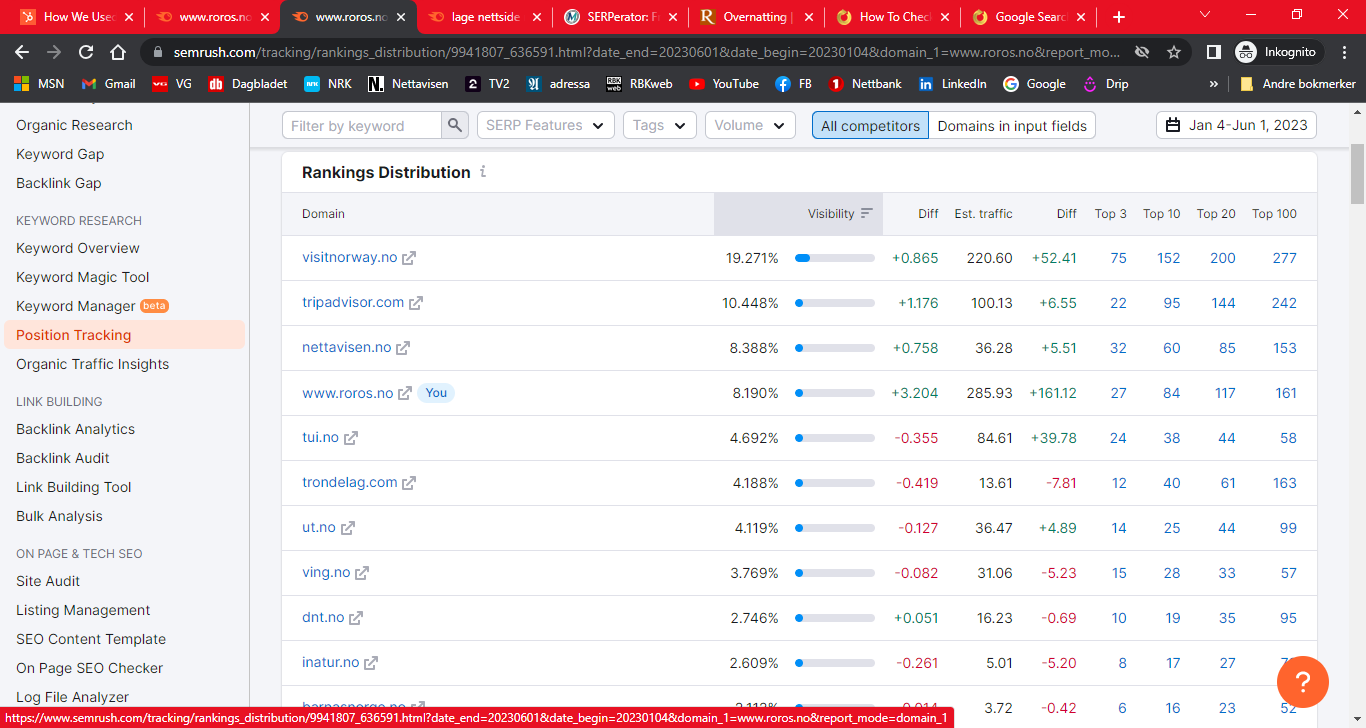 Organisk vekst i Google Q1-Q2
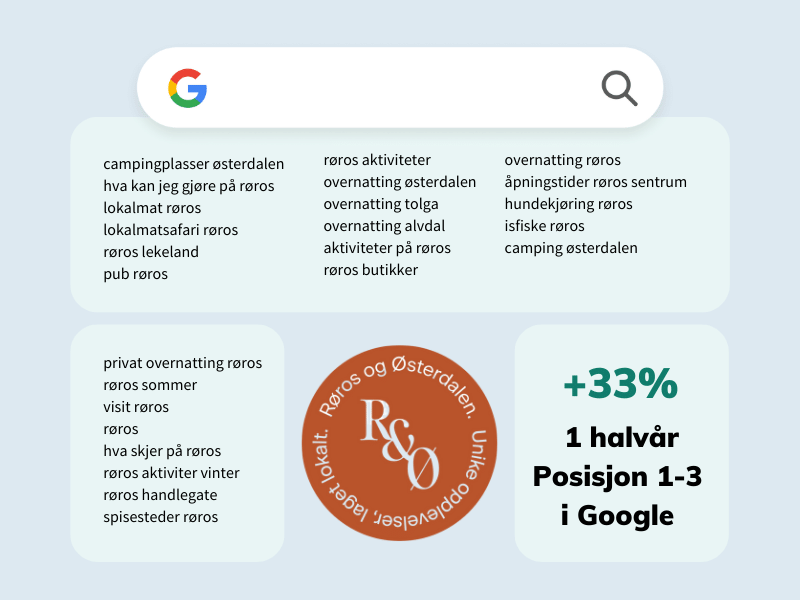 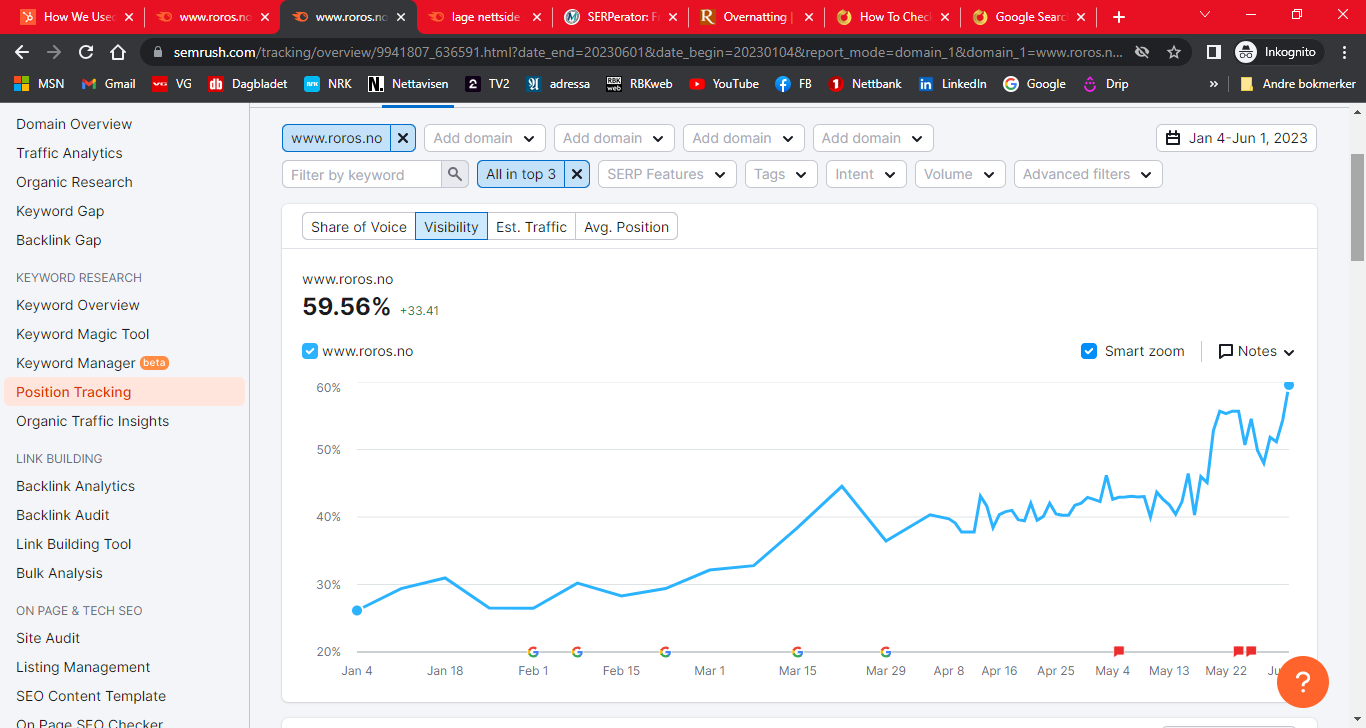 Dette er et utvalg søkeord og emner som utgjør veksten (og med høye søksvolum)
Høydepunkter Q1-Q2
Trafikk til roros.no
BESØK
BESØK
BESØK
Roros.no

2023 – 87 640
2022 – 98 370
Fra Google

2023 – 20 000 (55%)
2022 – 25 000 (61%)
SOME

2023 – 6 800 (18%)
2022 – 4 300 (10%)
Synlighet i Google oppsummert
Vekst i organisk synlighet Q1-Q2
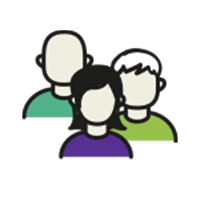 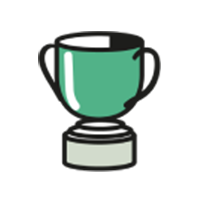 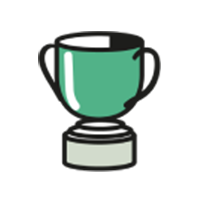 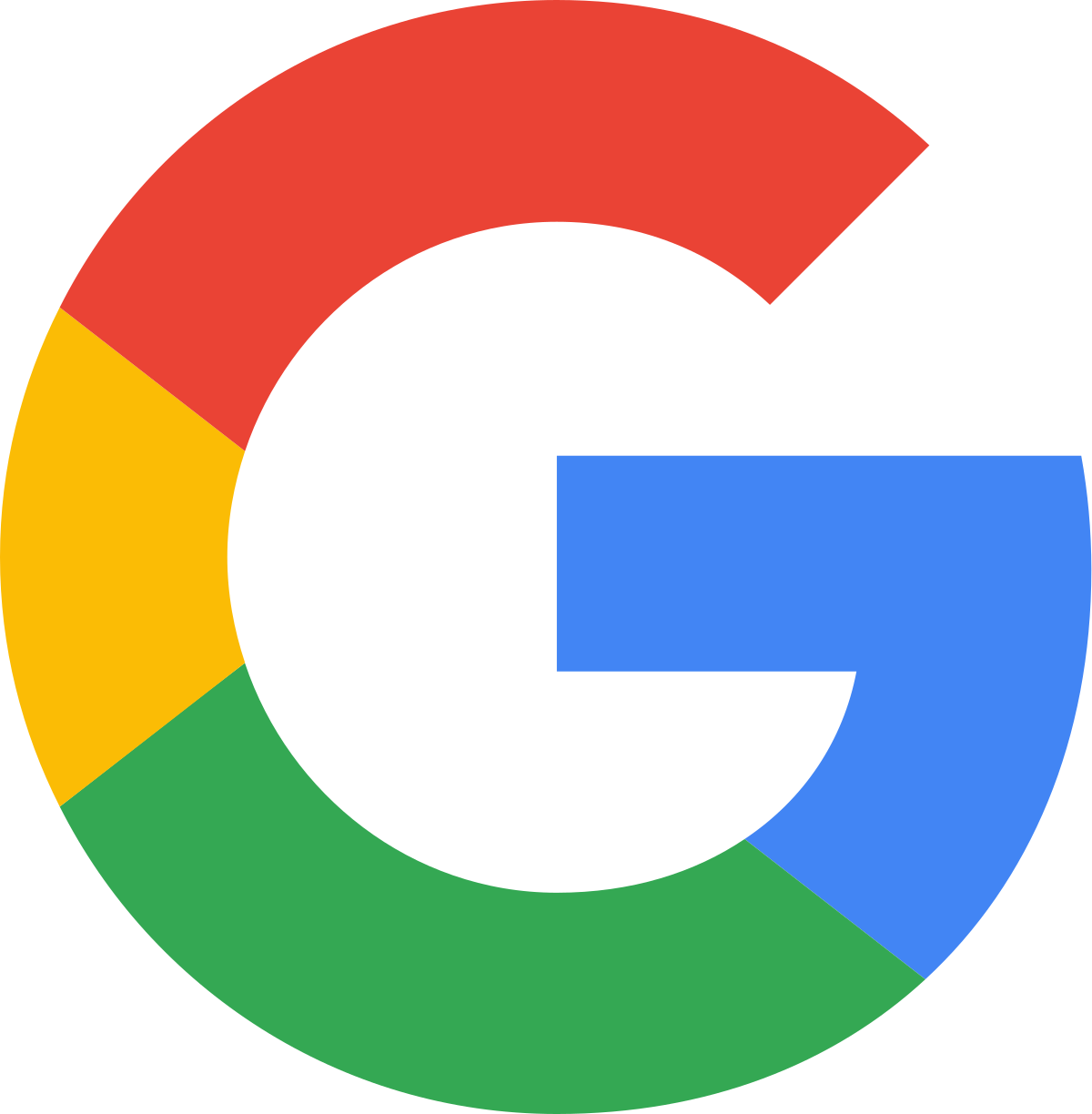 roros.no

Organisk trafikk
roros.no

+3,93%
Januar

4,26%
Juni

8,19%
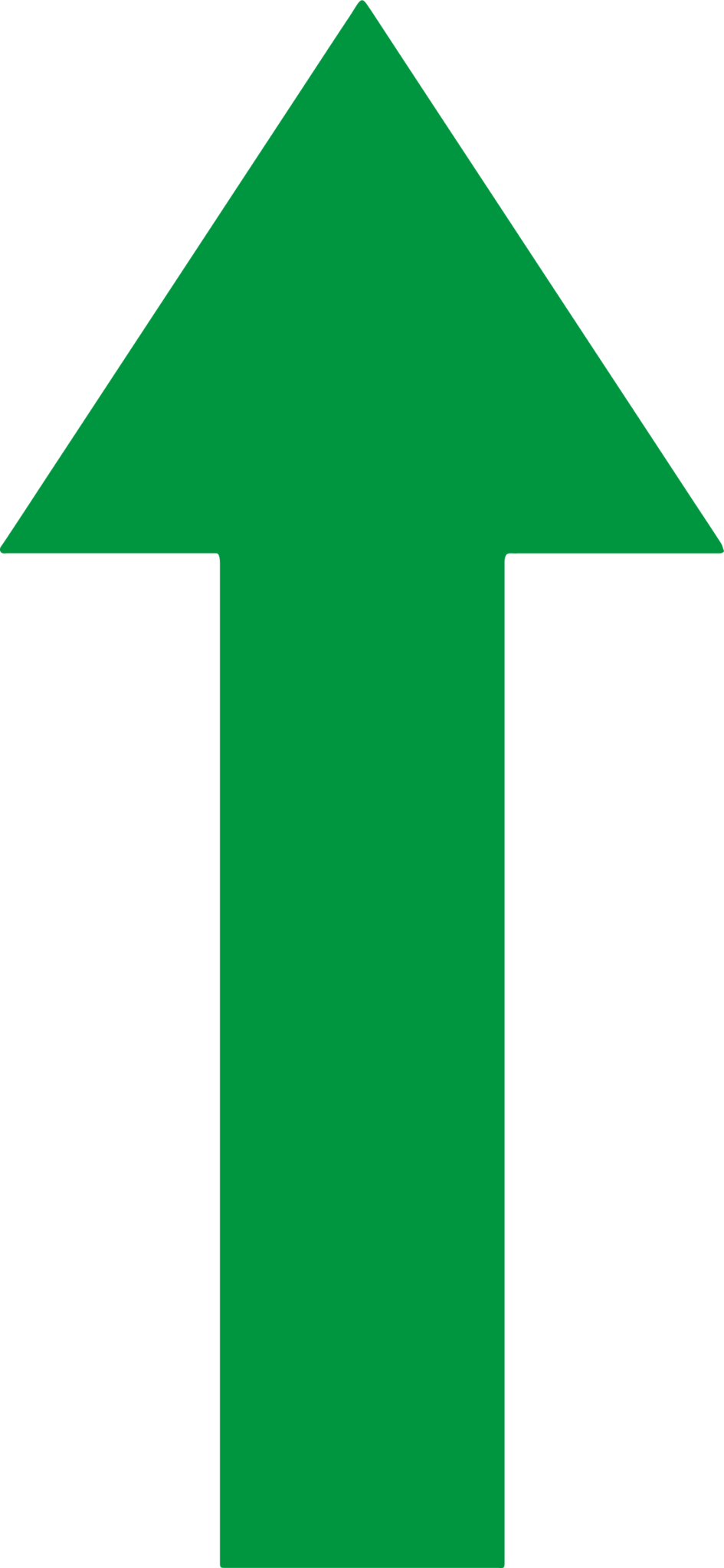 [Speaker Notes: GUIDANCE: Start by outlining the goals for the quarter that you’re going to be reporting on so the audience gets a refresher.

Check out the guide to SEO reporting here: https://www.conductor.com/academy/seo-reporting/]
Markedsandel i Google Q1-Q2
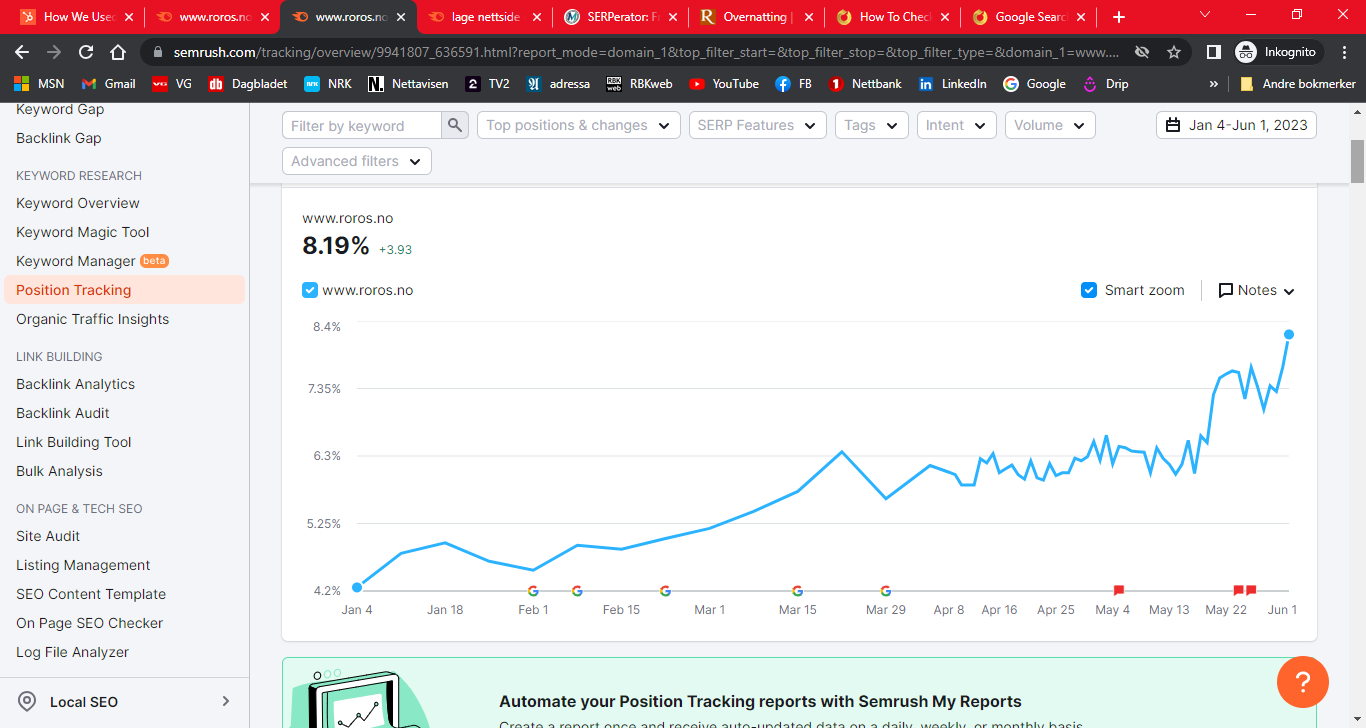 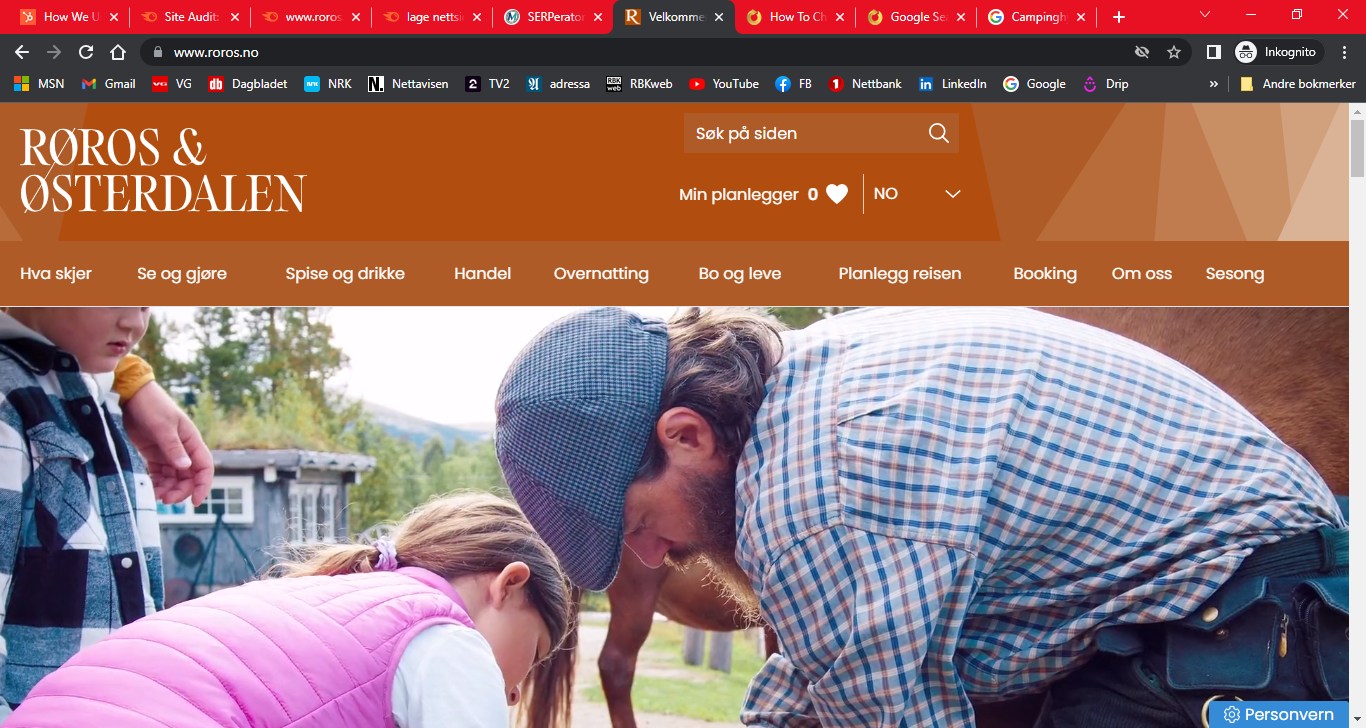 +3.93%
Status roros.no Q1-Q2
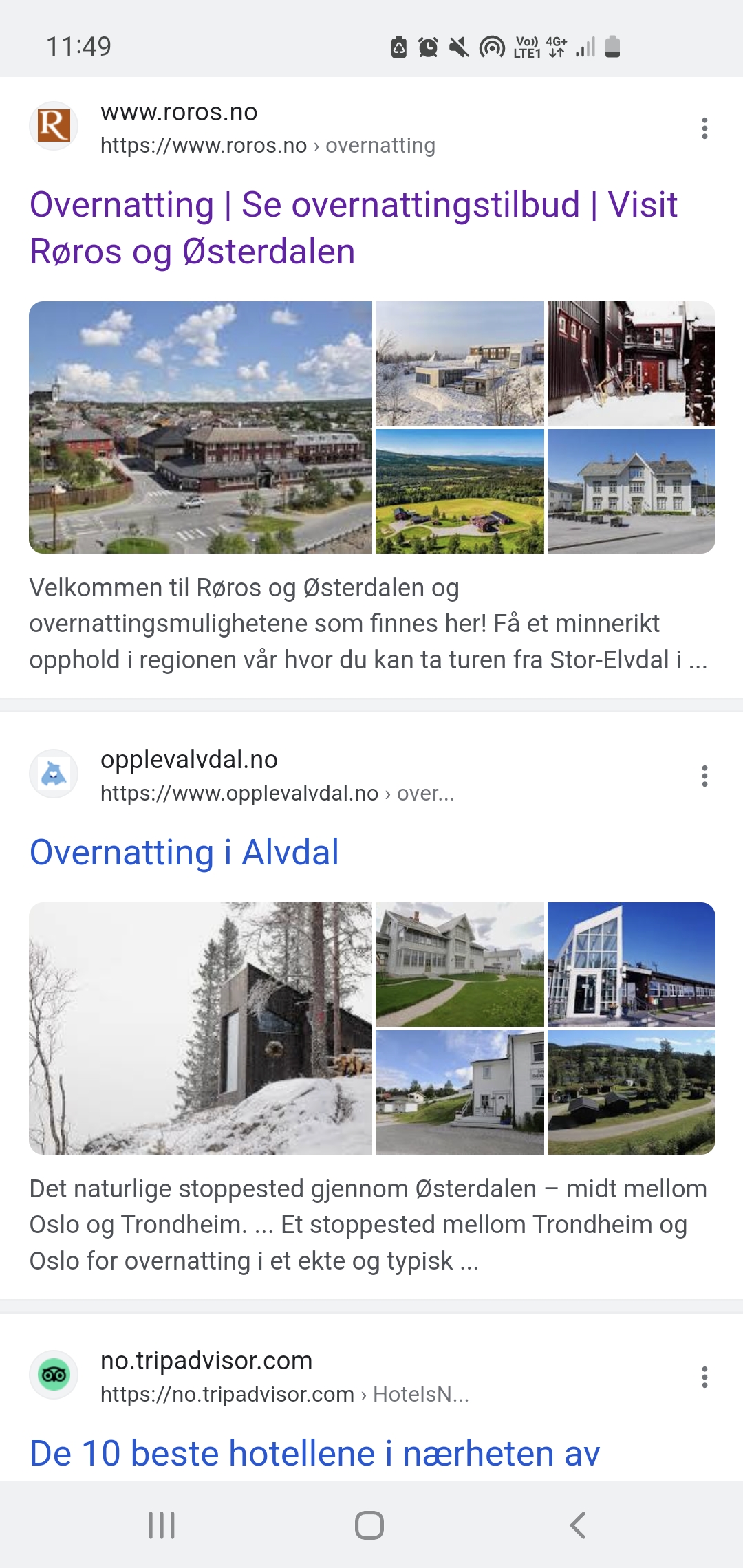 Vi har nesten doblet organisk synlighet fra 1.1. 2023. (+3,93%).

Vi relanserte «Overnatting» i april, og har nå tatt 1. plass i Google for «Overnatting Østerdalen» og «Overnatting Røros».

I tillegg har vi skapt ny synlighet på flere områder og tema.

Klikk og visninger på nettsiden opp henholdsvis 37% og 41% i mai 2023.
Vekst for Roros.no
Utviklingen i 2023 forklart
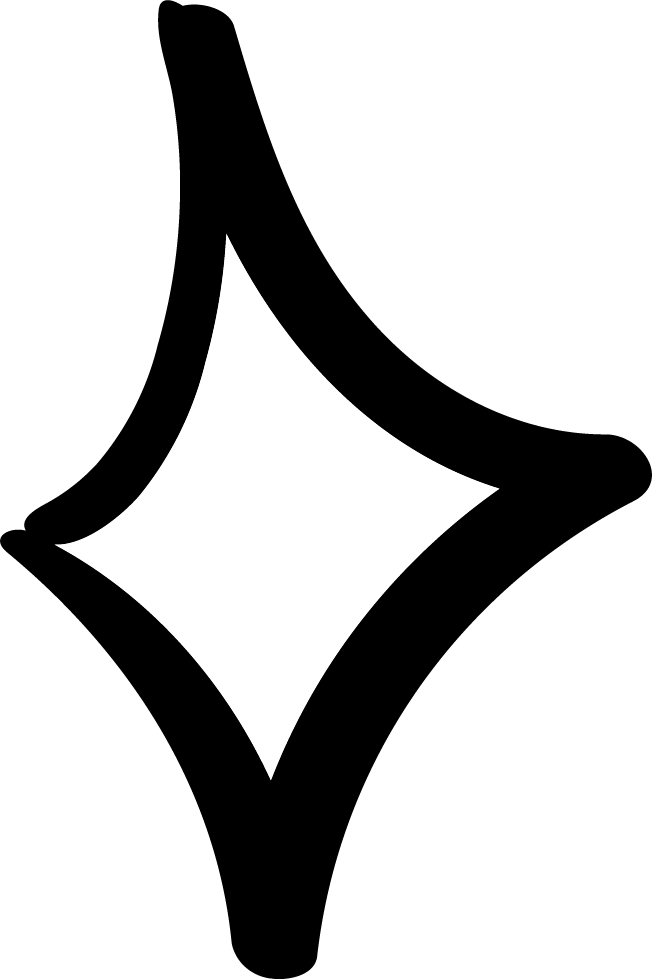 Styrker
Vekstmuligheter
Vi har bygget opp igjen en stor andel trafikk, etter en del tapt synlighet etter relansering av nye sider

Vi har bygget nye sider og innhold tilknyttet søk for overnatting og spise og drikke + gjenopprettet tidligere innhold

Dette har ført til at vi har tatt tilbake mange ubetalte posisjoner i Google
Ved å fortsette å bygge innhold på denne måten vil vi kunne fortsette å ta posisjoner i markedet

En «grunnmur» med sider og kategorier som «overnatting», «spise og drikke», shopping, «hva skjer» og «se og gjøre» utgjør over 70% av organisk trafikk
Høydepunkter Q1-Q2
Vi har oppnådd økt synlighet i april og mai, med relansering av «Overnatting» og «Spise og drikke», med innhold tilknyttet søkeord rundt dette.

Vi har rettet opp mye av metadata, titler og redirects (omdirigeringer) på nettsidene. Dette har gitt tilbake mye trafikk også på andre områder.

Økt aktivitet i sosiale kanaler. Dette har også bidratt til flere besøk på nettsidene fra Facebook og Instagram,  samt økning i antall følgere.
Høydepunkter Q1-Q2
Organisk synlighet på 8.19% som er en oppgang på 3.93%. (Sammenligning av 300 relevante søkeord mot konkurrentene). 

Etablert kategorier som “Overnatting” og “Spise og drikke”, med organisk synlighet for disse søkeordene “overnatting Alvdal”, “Overnatting Østerdalen” “Overnatting Røros” etc.

Fikk verdifulle lenker fra www.trondelag.com.

Meldt inn tekniske feil med nettadresser og omdirigeringer av disse. Fokus på å bedre den totale helsetilstanden på nettstedet.
Status - domene Q1-Q2
Autoritetsscore ned -7 (31 mot 38 i desember)
Årsaken er tapte lenker og feil i redirects i november 2022
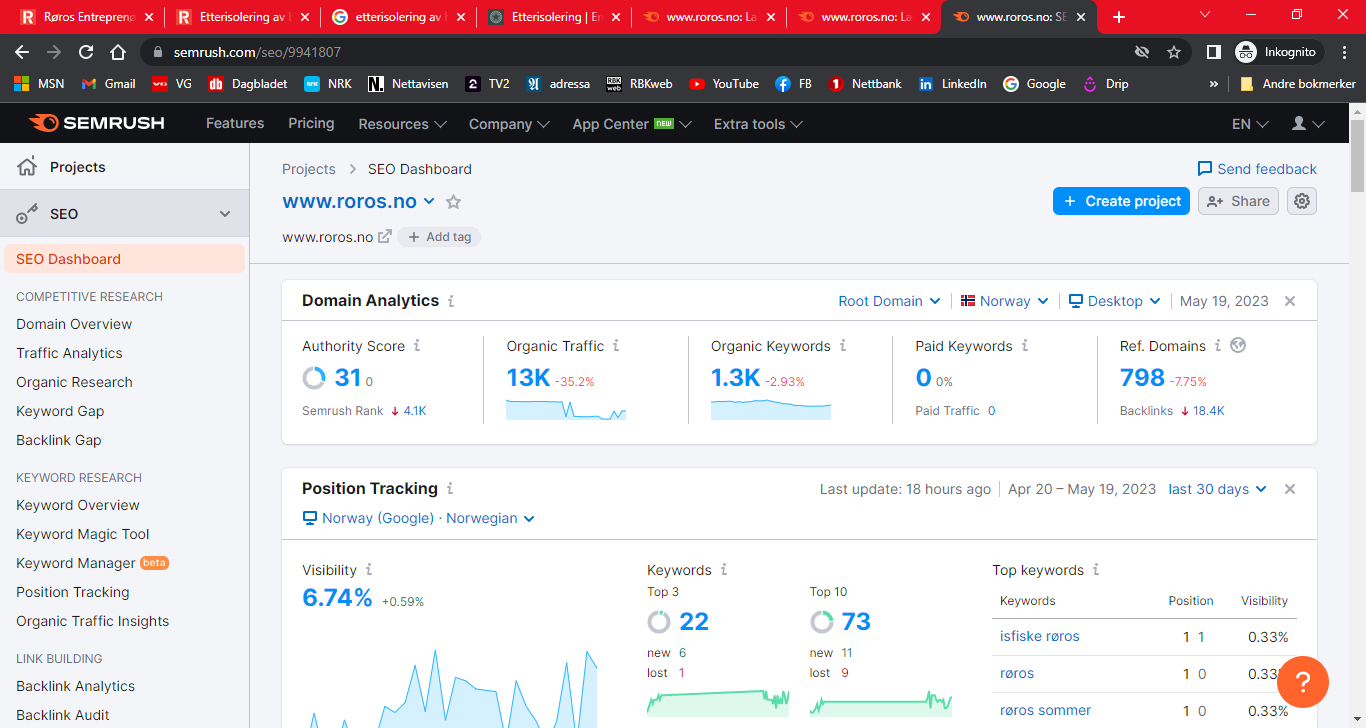 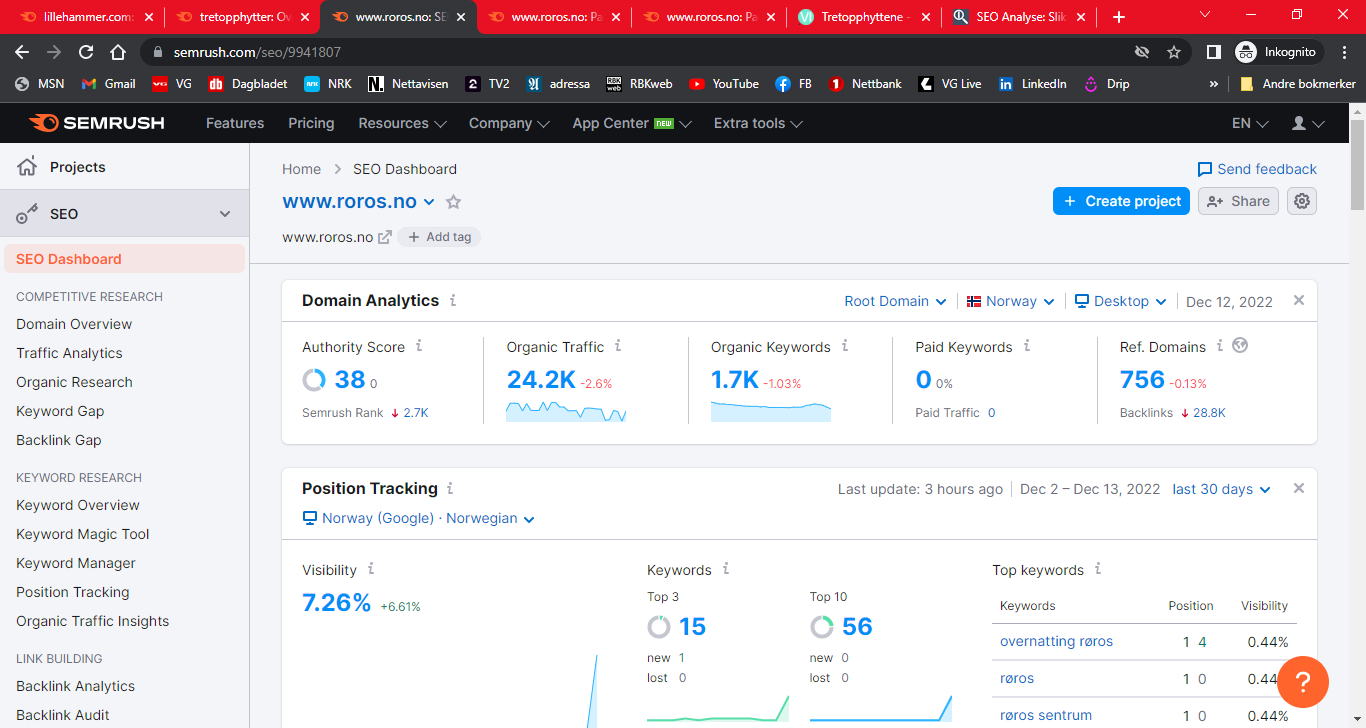 Desember 2022
Minicase: Overnatting
Nøkkeltall “Overnatting”
Kategorien «overnatting» på roros.no er den største trafikk-kilden vi har når det kommer til organisk synlighet.

Søkeordene vi har kartlagt for denne utgjør ca. 6 000 søk per måned i Google. (Røros og Østerdalen).

Annonsekostnaden for plass 1-3 i Google utgjør ca. kr 14 000 per måned.

Ved å oppnå organisk synlighet (1-3 i Google) for disse søkeordene, utgjør dette en spart kostnad på rundt kr 160 000 i annonseutgifter per år.
Overnatting (Google)
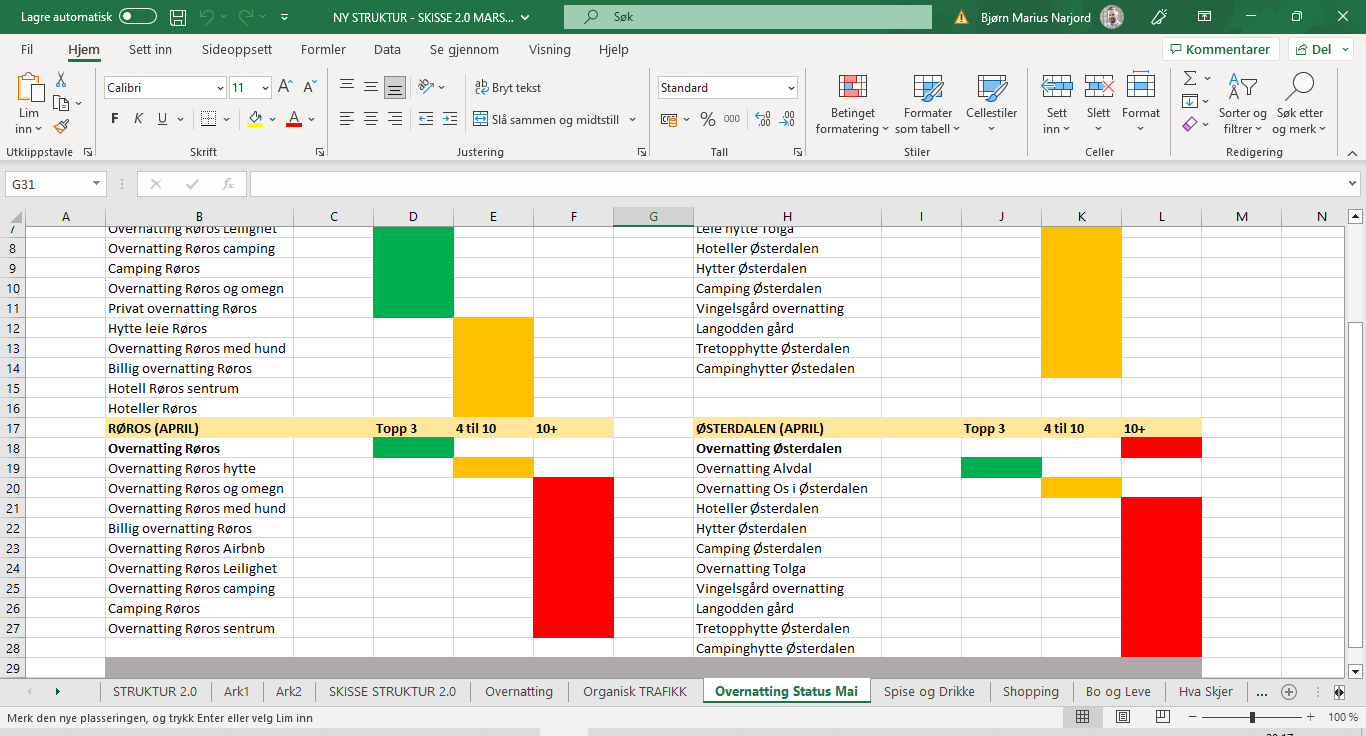 Vi manglet mye organisk synlighet i april
Noe tapt, og noe ennå ikke oppnådd
Dette var status per 1.4.2023
Overnatting (Google)
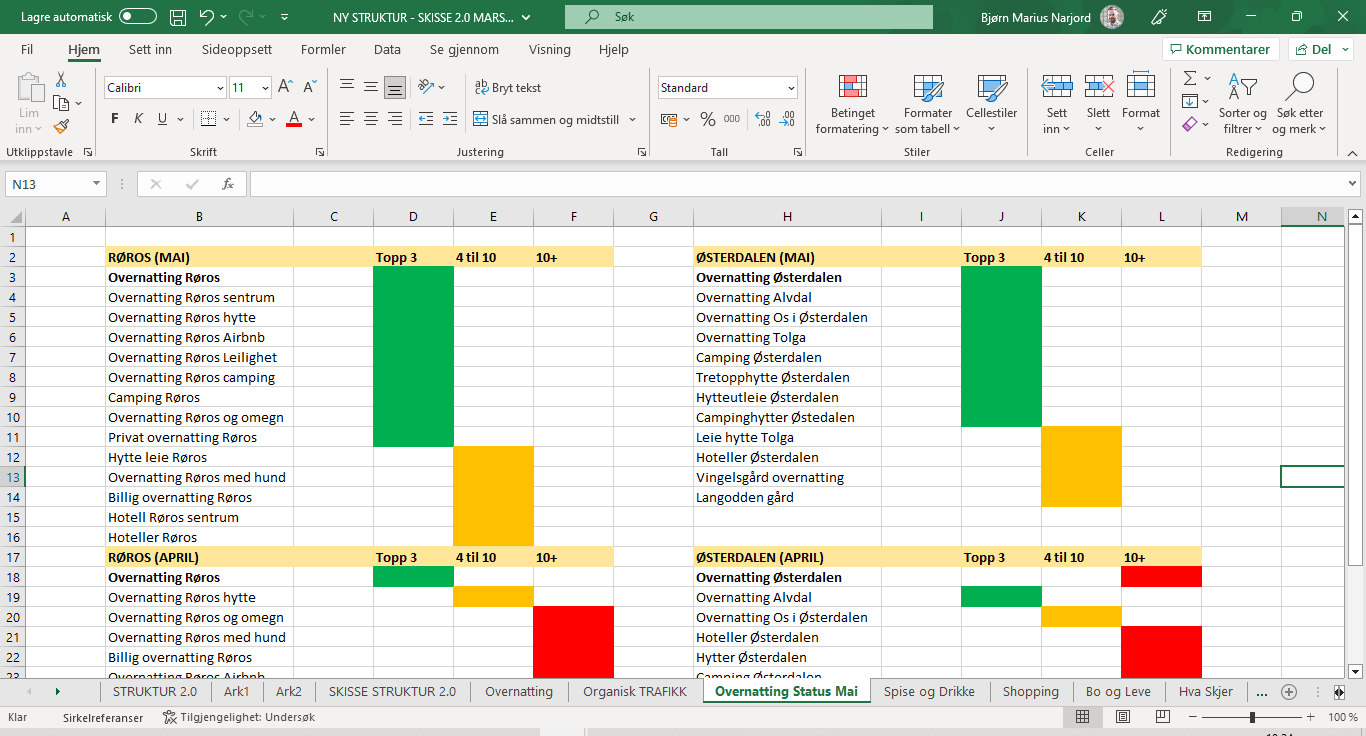 Vi bygget kategorien «overnatting» på nytt
Denne ble lansert i slutten av april
Dette var status for et sett viktige søkeord per 1.6.2023
Overnatting (Google)
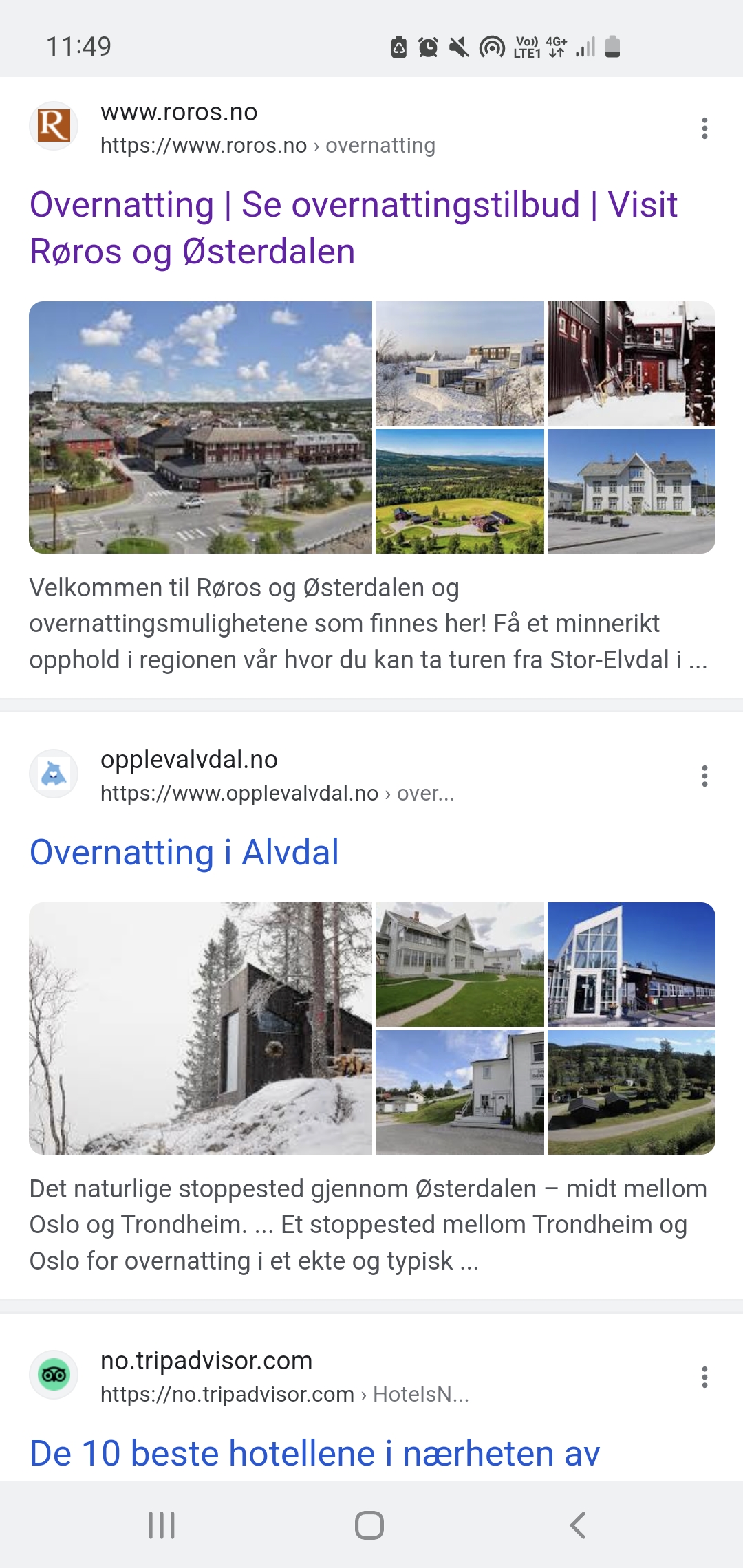 Vi bygget kategorien «overnatting» på nytt
Denne ble lansert i slutten av april og delt mellom Røros og Østerdalen

Per 1.6.2023 topper vi for begge emnene («Overnatting Røros» og «Overnatting Østerdalen»)
“Overnatting Østerdalen”
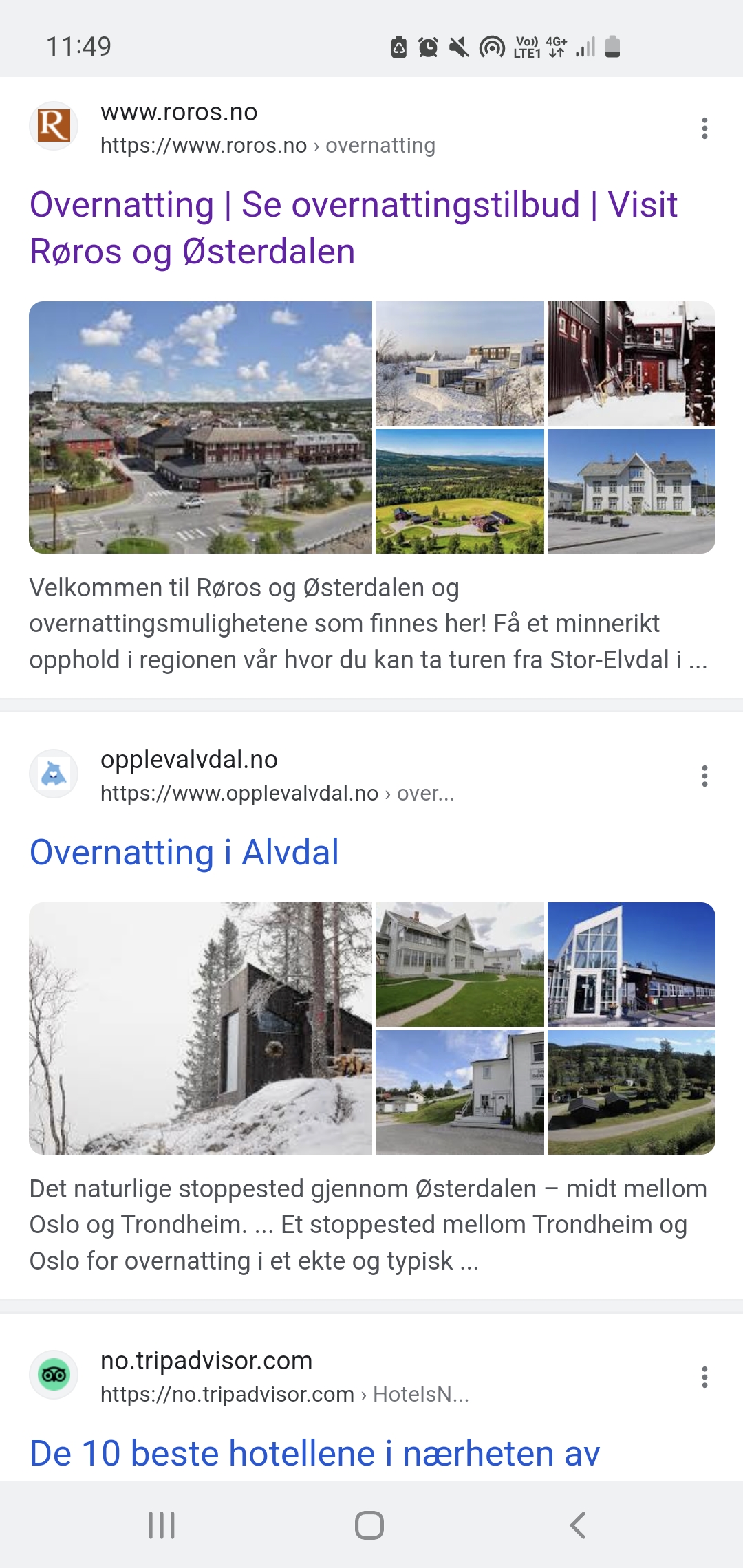 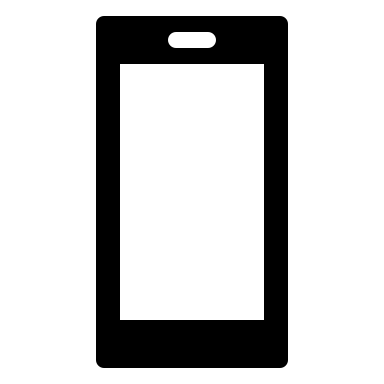 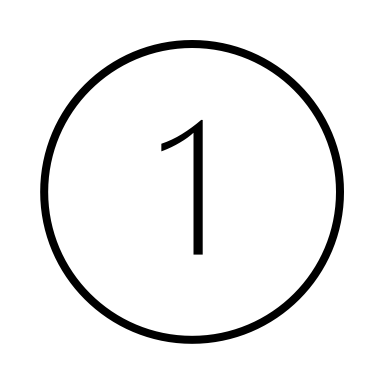 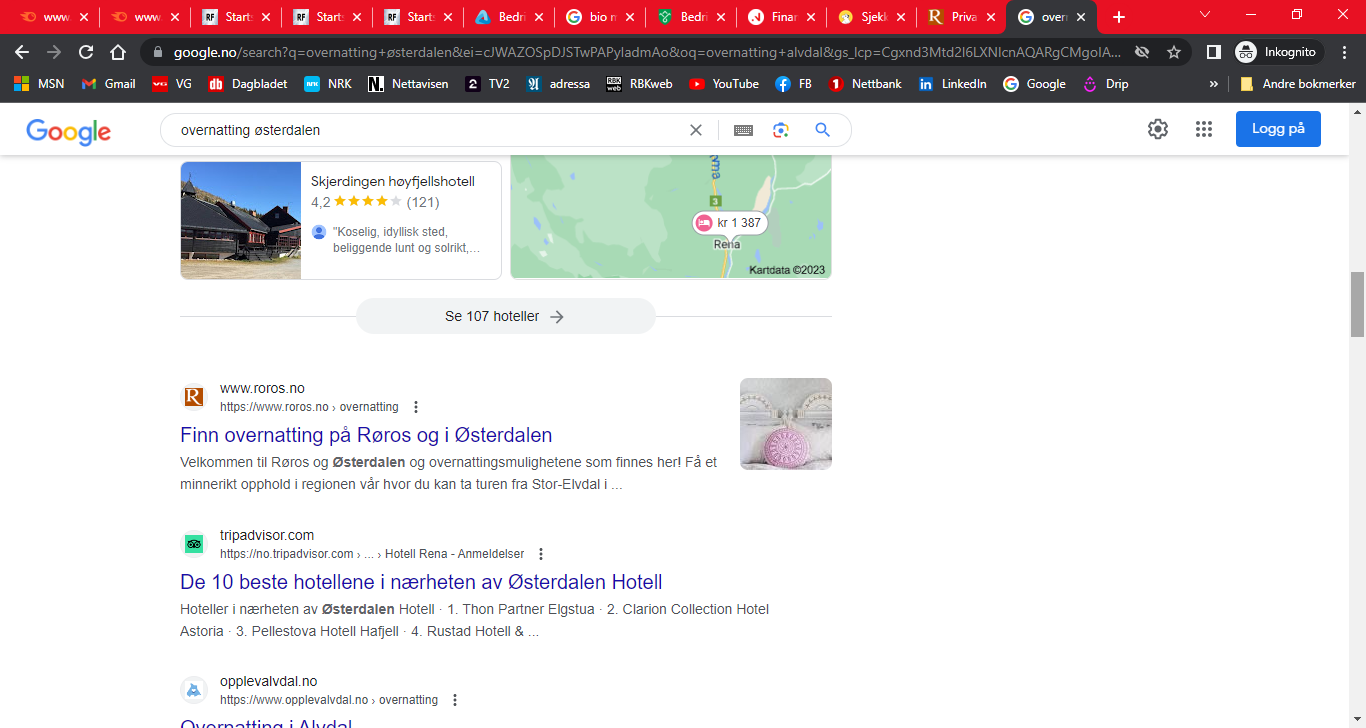 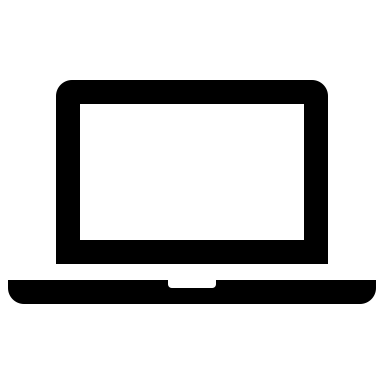 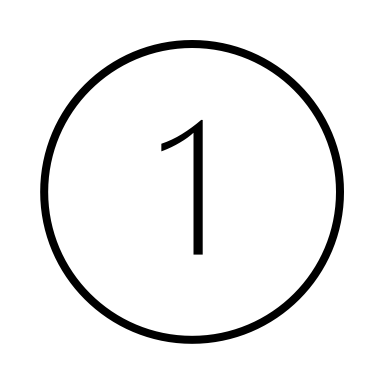 Overnatting
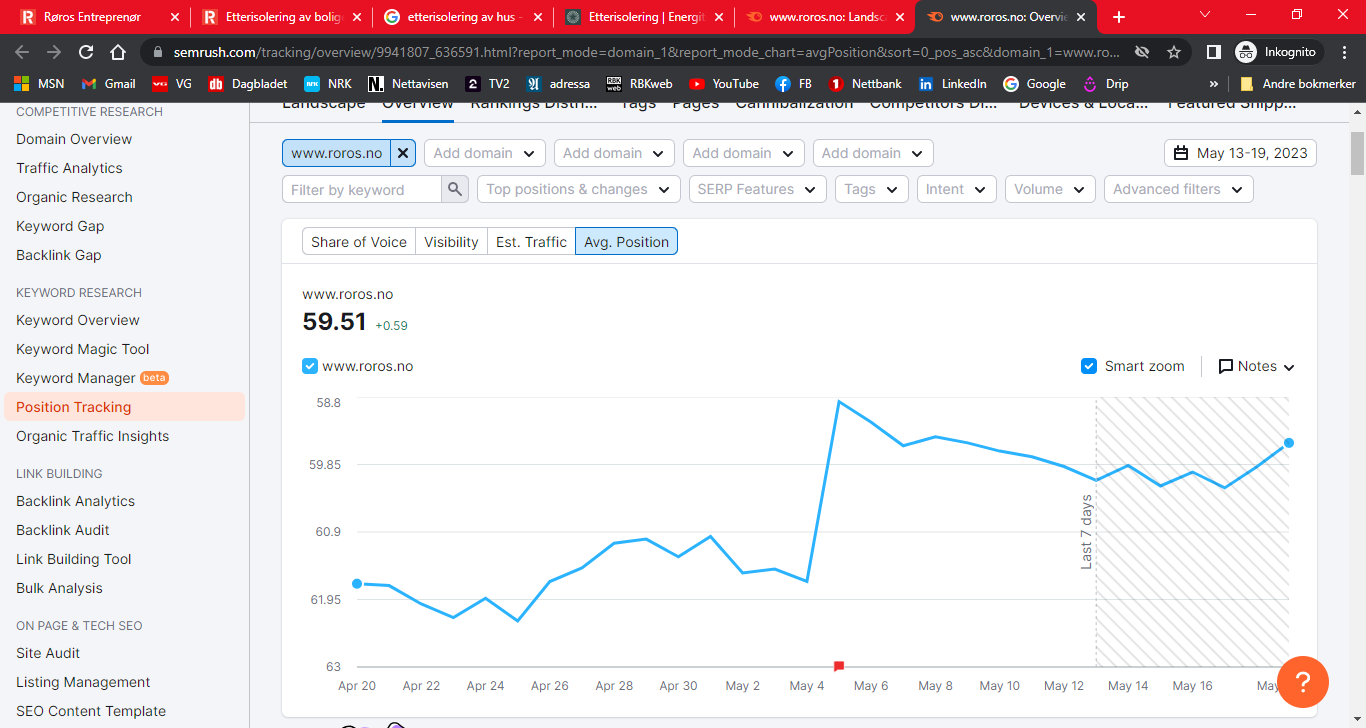 Et stort hopp i organisk synlighet etter relansering av kategori «overnatting»
All trafikk fra Google mai 2023
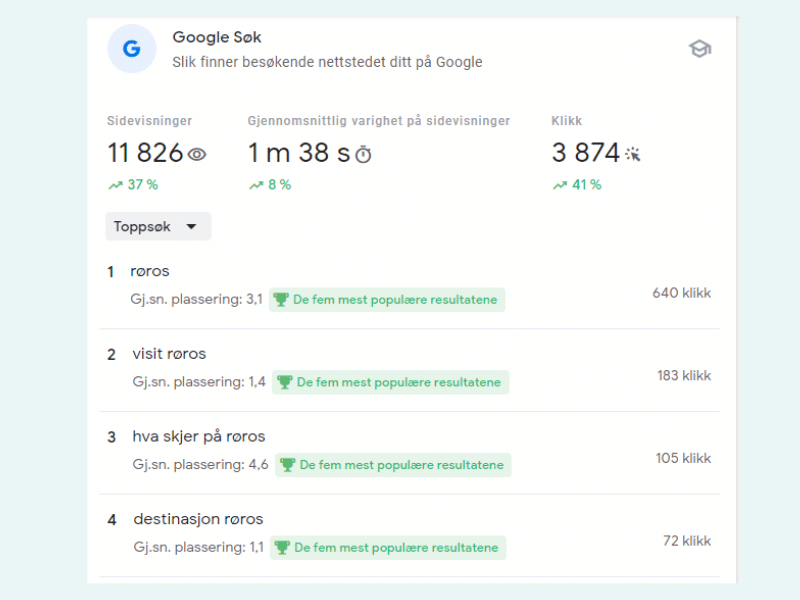 +37%
Visninger
 +41%
Klikk
SoMe
Facebook
Instagram
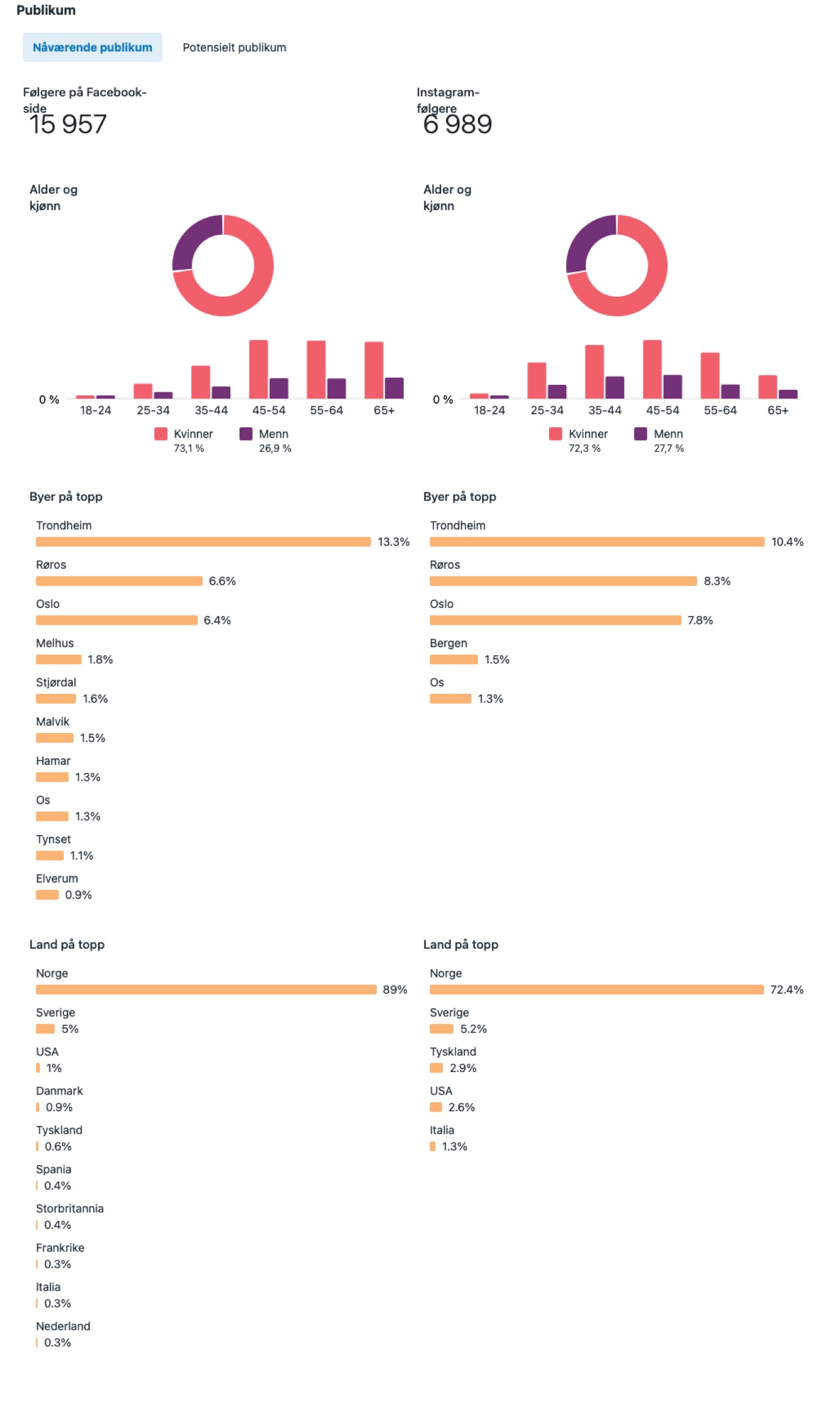 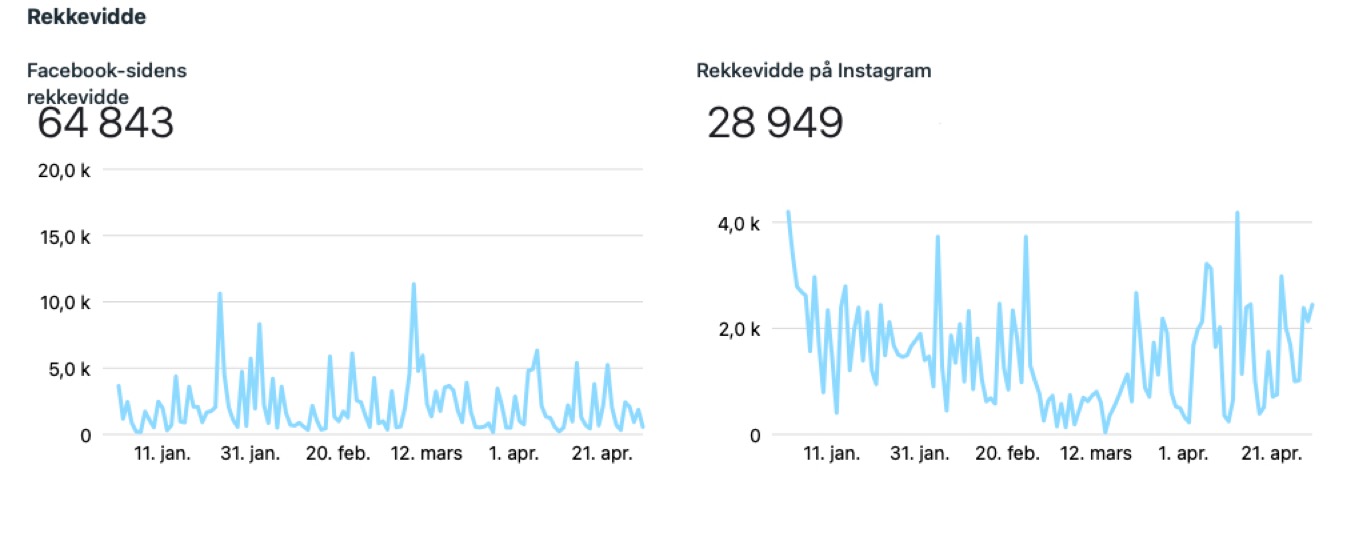 FB – 5 på topp
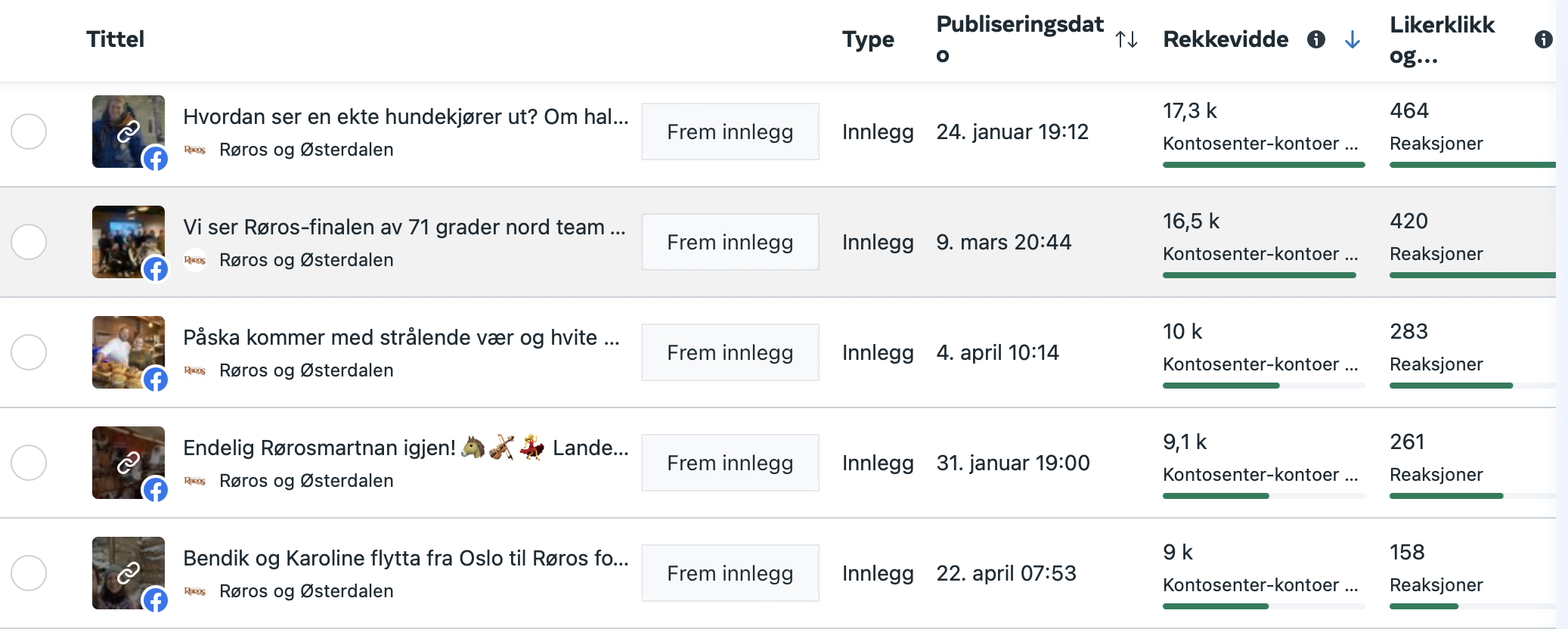 Tre av innleggene har fokus på personer, dette vil vi satse mer på fremover.
Instagram – 5 på topp
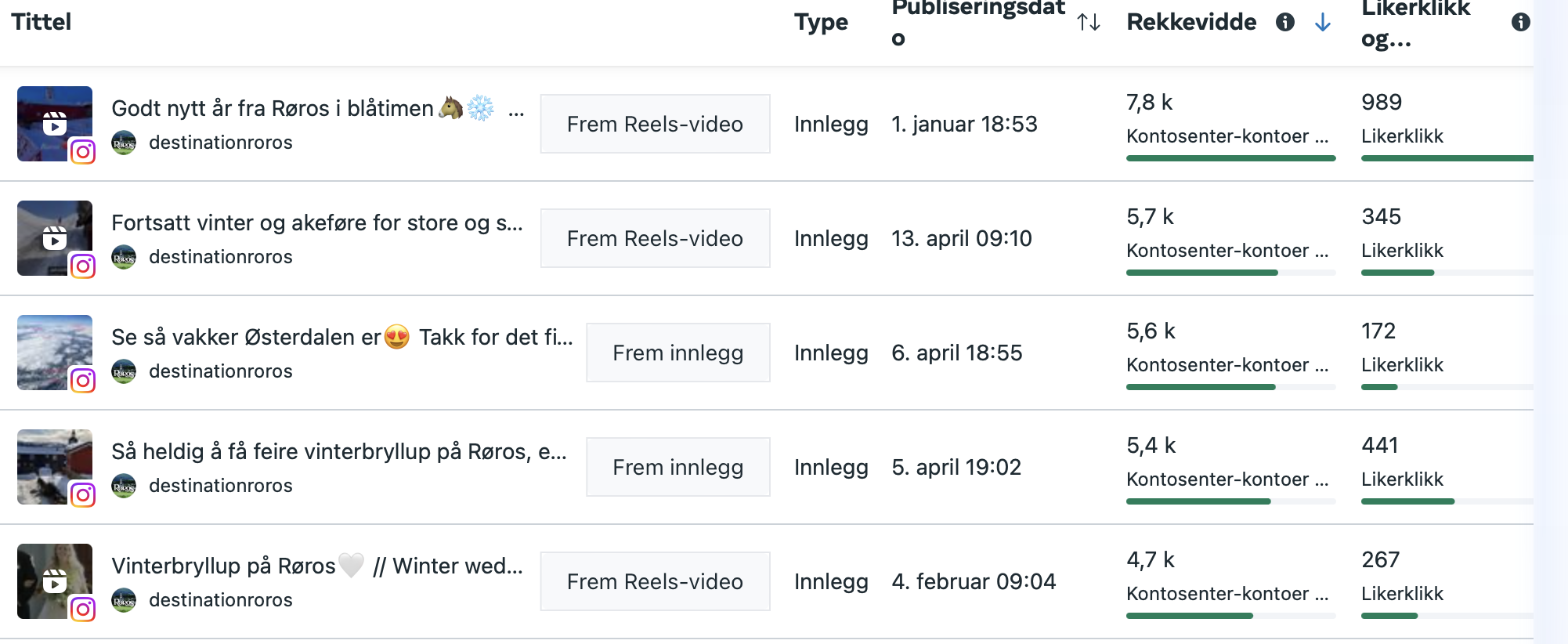 Tre av innleggene har film, viktig å satse på fremover